Controle total de customização do Moodle pelo Tema
MICHAEL MENESES
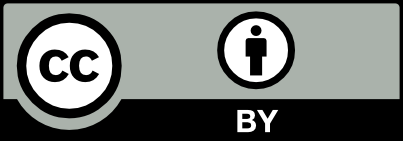 Sobre mim
Graduando em Análise e Desenvolvimento de Sistemas
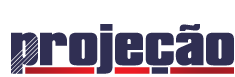 Colaborador
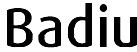 mais de 1 ano
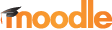 Michael Meneses
Brasília/DF
Desenvolvedor Moodle
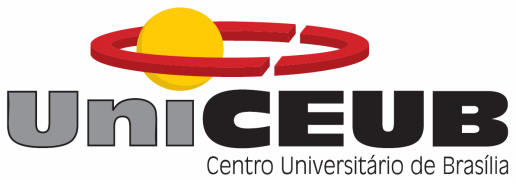 Moodle vs Nosso Projeto
[Speaker Notes: O Moodle é o melhor LMS ao mesmo tempo que pode não ser o melhor LMS.
Pior porque geralmente não nos atende de imediato e então é necessário modificá-lo.
Então o Moodle se torna o melhor LMS porque nos permite personalizá-lo.]
Porque customizar?
[Speaker Notes: Temos o melhor LMS, que nos trouxe aqui hoje, e podemos personalizá-lo para atender nossa necessidade.
Podemos customizar a interface gráfica para aplicar a identidade visual. Porém pode ser necessário ir além e modificar o padrão de componentes do Moodle.
O Moodle tem a arquitetura modular, os componentes trabalham o processamento e dá a saída pelo tema.]
Porque customizar a aplicação pelo Tema?
[Speaker Notes: Ao customizar o Moodle queremos que nossa instalação mantenha a integridade e possa continuar recebendo atualizações.
O tema não é crítico ao funcionamento/processamento da aplicação.
O tema é responsável por receber o conteúdo que será apresentado ao usuário e dependendo do tipo de conteúdo será aplicado à um layout/molde.
Geralmente podemos personalizar o layout/molde, mas e quando for necessário personalizar o conteúdo processado pelos componentes? Digamos que o tema é um componente flexível no Moodle, pode-se alterar o tema e a aplicação continua funcionando.
Ao invés de ir direto no código do Moodle podemos utilizar algumas técnicas para realizar adaptações/customizações/personalizações.]
Algumas técnicas de customização
Override Rendererrenderer.phprenderers.php
[Speaker Notes: Desde a versão 2.0, componentes como curso, formatos de curso, calendário e módulos de atividades possuem um arquivo chamado “renderer.php” para gerar pequenos trechos de HTML do conteúdo que será . E podemos personalizar os métodos que estão nesse arquivos no arquivo “renderers.php” que fica no diretório do tema.]
Override Renderer
lib/outputrenderer.php
core_renderer
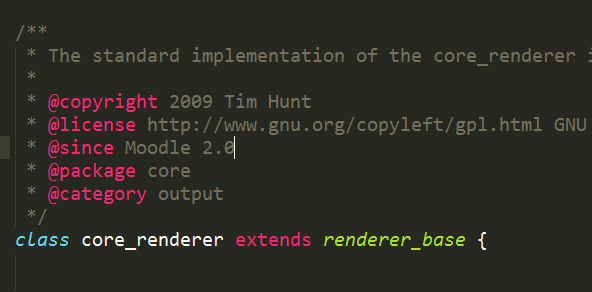 [Speaker Notes: Renderer do Core do Moodle]
Override Renderer
course/renderer.php
core_course_renderer
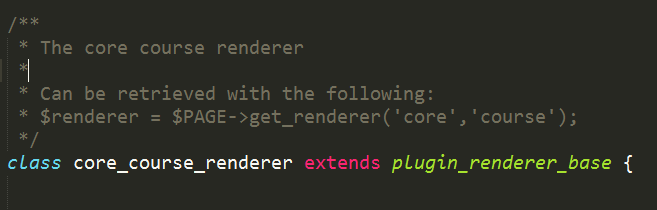 [Speaker Notes: Renderer do curso]
Override Renderer
course/format/renderer.php
format_section_renderer_base
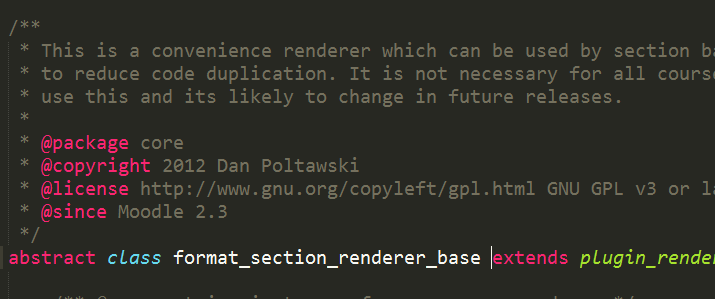 [Speaker Notes: Renderer do formato de curso]
Override Renderer
calendar/renderer.php
core_calendar_renderer
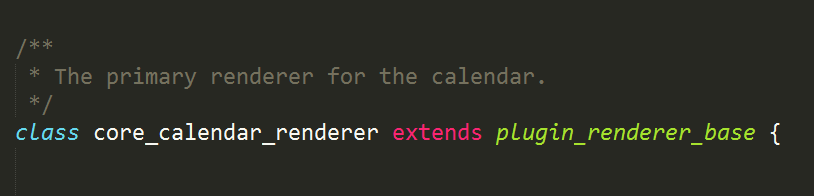 [Speaker Notes: Renderer do componente calendário]
Override Renderer
mod/forum/renderer.php
mod_forum_renderer
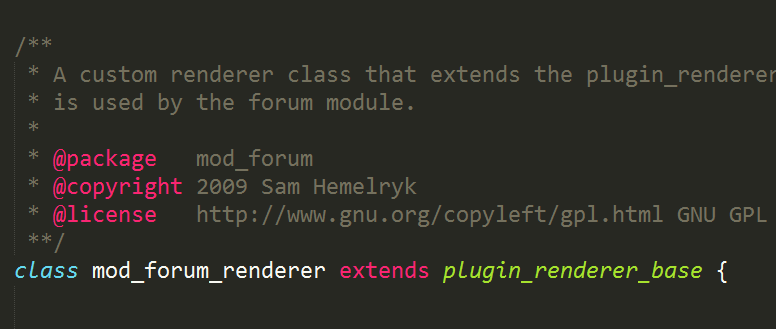 [Speaker Notes: Renderer do módulo Fórum]
Override Renderer
mod/quiz/renderer.php
mod_quiz_renderer
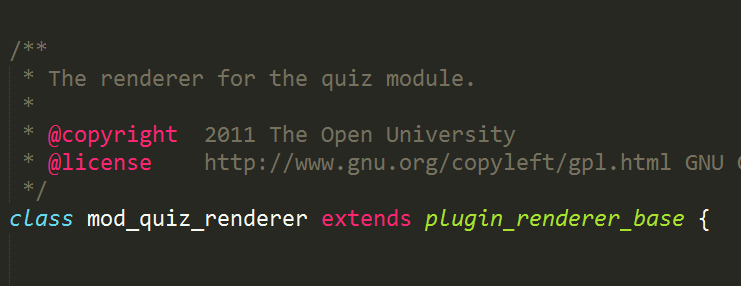 [Speaker Notes: Renderer do módulo Quiz]
Override Renderer
Como utilizar?
Override Renderer
Definir no “config.php” que o tema está habilitado para sobrescrever os “renderer.php”.
theme/mytheme/config.php
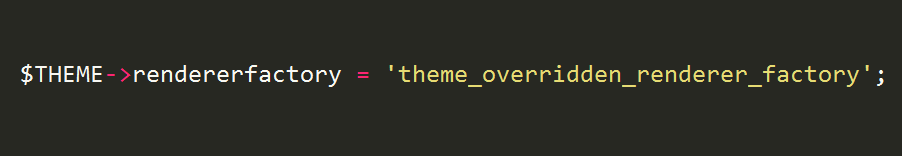 Override Renderer
Criar o arquivo “renderers.php”na pasta do tema.
theme/mytheme/renderers.php
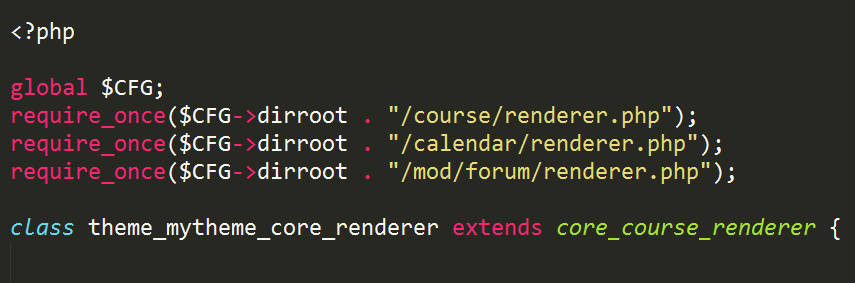 Override Renderer
Copie o método do “renderer.php” que deseja customizar para o arquivo “renderers.php”.
Override Renderer
theme/mytheme/renderers.php
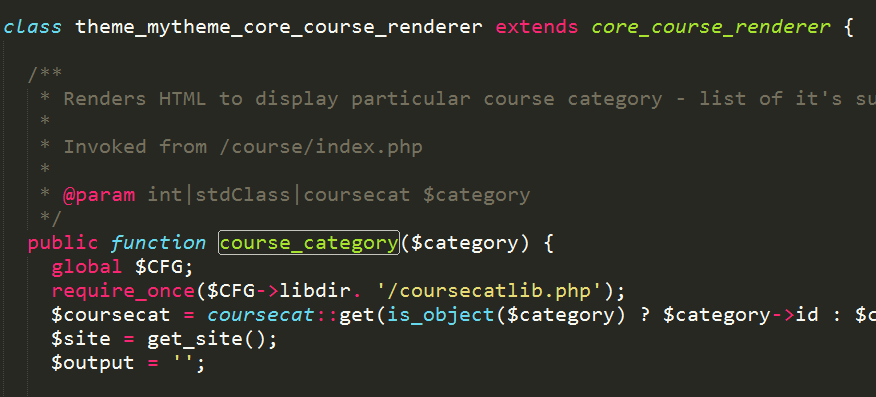 Override Renderer
LIVE
lib.phppage_init
[Speaker Notes: Nem sempre o renderer nos ajuda....]
lib.php / page_init
CUIDADO!
Programação Orientadaa Gambiarra a seguir...
lib.php / page_init
Inicia uma “página” Moodle
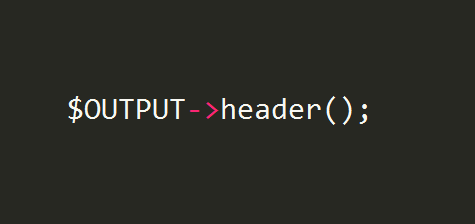 [Speaker Notes: Todo plugin que se preze usa esta linha para imprimir desde o cabeçalho HTML até antes do região “main” de sua página.
Este método tem um detalhe. Assim que iniciado ele procura um método no tema para ser executado.]
lib.php / page_init
theme/mytheme/lib.phptheme_mytheme_page_init()
[Speaker Notes: Ele procura o método “theme_mytheme_page_init()”.
Este método recebe um objeto “moodle_page”.]
lib.php / page_init
theme/mytheme/lib.php
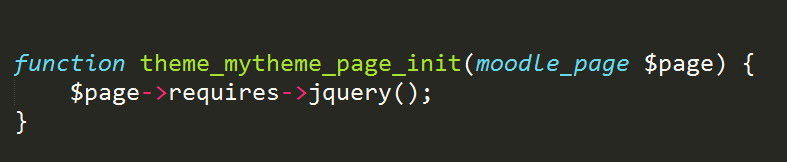 [Speaker Notes: O principal objetivo deste método é realizar o carregamento de conteúdo no HTML, por exemplo carregar jQuery e demais arquivos Javascript que estão no tema.]
lib.php / page_init
O que pode ser feito?
lib.php / page_init
theme/mytheme/lib.php
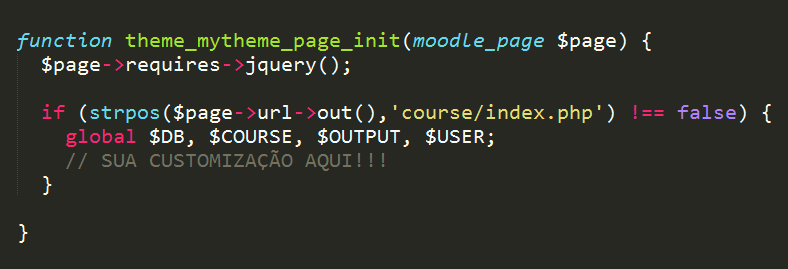 [Speaker Notes: Podemos realizar uma intercepção.
A partir da URL localizamos a caminho do arquivo que realiza o processamento do recurso solicitado e podemos modificar o seu fluxo.]
lib.php / page_init
LIVE
Javascript
[Speaker Notes: Pequenos Problemas, Grandes Soluções]
Javascript
CUIDADO!
Programação Orientadaa Gambiarra a seguir...
Javascript
mod/scorm/view.php?id=X
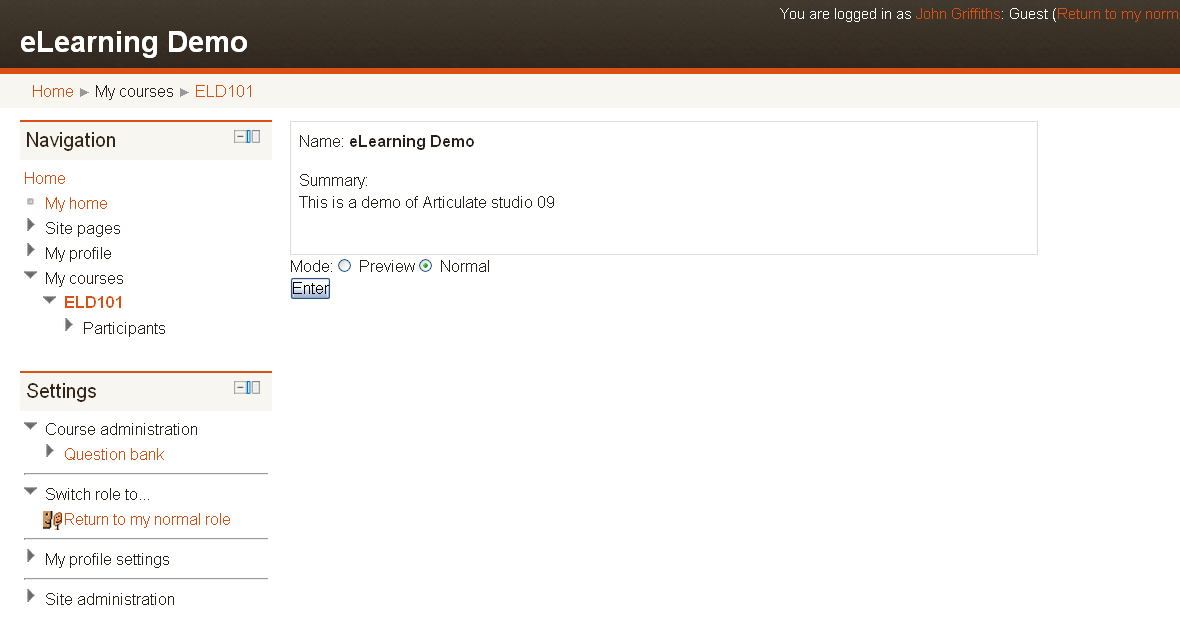 [Speaker Notes: Em um projeto, por usabilidade, queria um acesso direto ao SCORM sem passar por aquela tela que tem que clicar no botão “Entrar”.]
Javascript
theme/mytheme/javascript/mytheme.js
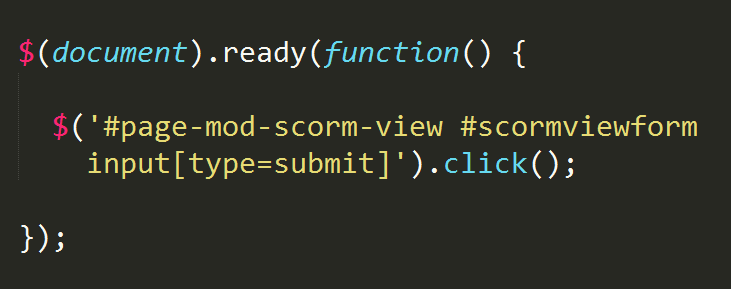 [Speaker Notes: Javascript me atendeu. Via jQuery foi simulado um clique no botão “Entrar” e direciona direto pro conteúdo.]
Javascript
LIVE
Recurso no Tema
Recurso no Tema
CUIDADO!
Programação Orientadaa Gambiarra a seguir...
Recurso no Tema
XXX
XXX
XXX
Controlando as customizações
[Speaker Notes: Como disponibilizar na interface gráfica um controle para ativar ou desativar um item de customização?]
Controlando as customizações
Na página de configuração do tema pode ser definidos itens que mudam o estado das customizações.
https://docs.moodle.org/dev/Creating_a_theme_settings_page
[Speaker Notes: O Moodle permite criar uma página de configuração para personalizar itens, como cores e ativar/desativar recursos.]
Controlando as customizações
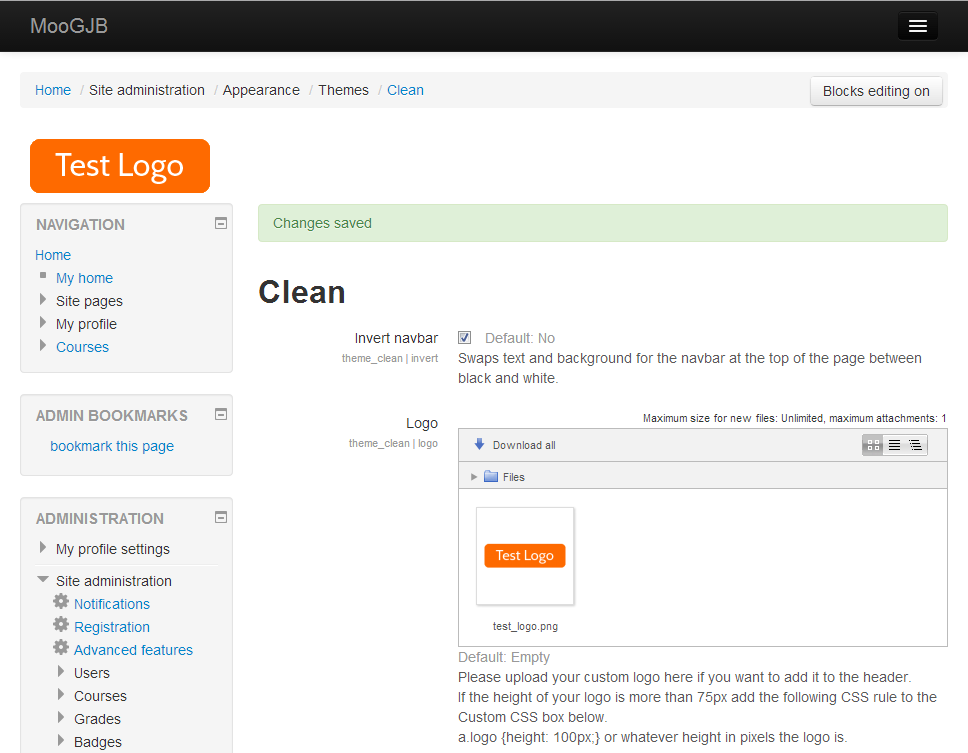 https://docs.moodle.org/dev/Creating_a_theme_settings_page
[Speaker Notes: Exemplo de itens de personalização. Note que um checkbox pode ser utilizado para este controle.]
Controlando as customizações
$page->theme->settings->itemname
https://docs.moodle.org/dev/Creating_a_theme_settings_page
[Speaker Notes: Então o valor do item pode ser recuperado e tratado para controlar os recursos no tema.]
Considerações Finais
Referências
https://docs.moodle.org/dev
Projetos e Temas Moodle
Dúvidas?
Obrigado!
Contato
Michael Meneses
michael@michaelmeneses.com.br
61.9283.9874
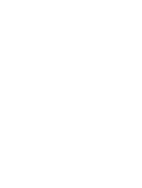